MATEMATIKA
6- sinf
MAVZU: MASALALAR YECHISH
ODDIY KASRLARNI KO‘PAYTIRISH
Kasrni kasrga ko‘paytirish uchun shu kasrlar:
suratlari ko‘paytmasini  natijaning suratiga yozish kerak;
maxrajlari ko‘paytmasini natijaning maxrajiga yozish kerak.
k, n, p, q – natural sonlar
ODDIY KASRLARNI KO‘PAYTIRISH
Natural sonni kasrga ko‘paytirish uchun:
natural sonni suratiga ko‘paytirish kerak;
maxrajini o‘zini o‘zgarishsiz qoldirish kerak.
k, n, m– natural sonlar
ARALASH SONLARNI KO‘PAYTIRISH
Aralash sonlarni ko‘paytirish uchun ularni noto‘g‘ri kasrga aylantirish, so‘ngra ularni kasrni kasrga ko‘paytirish qoidasiga ko‘ra ko‘paytirish kerak.
Aralash sonni butun songa ko‘paytirish uchun butun va kasr qismini alohida-alohida ko‘paytirish ma’qul.
336- masala
Kasrlarni qisqartiring:

Ularning: 1) yig‘indisini; 2) ko‘paytmasini toping.
Yechish:
1
3
1
2
4
8
YECHISH
4
2
1
338- masala
Ifodaning qiymatini toping:
343- masala
Ko‘paytirishni bajaring:
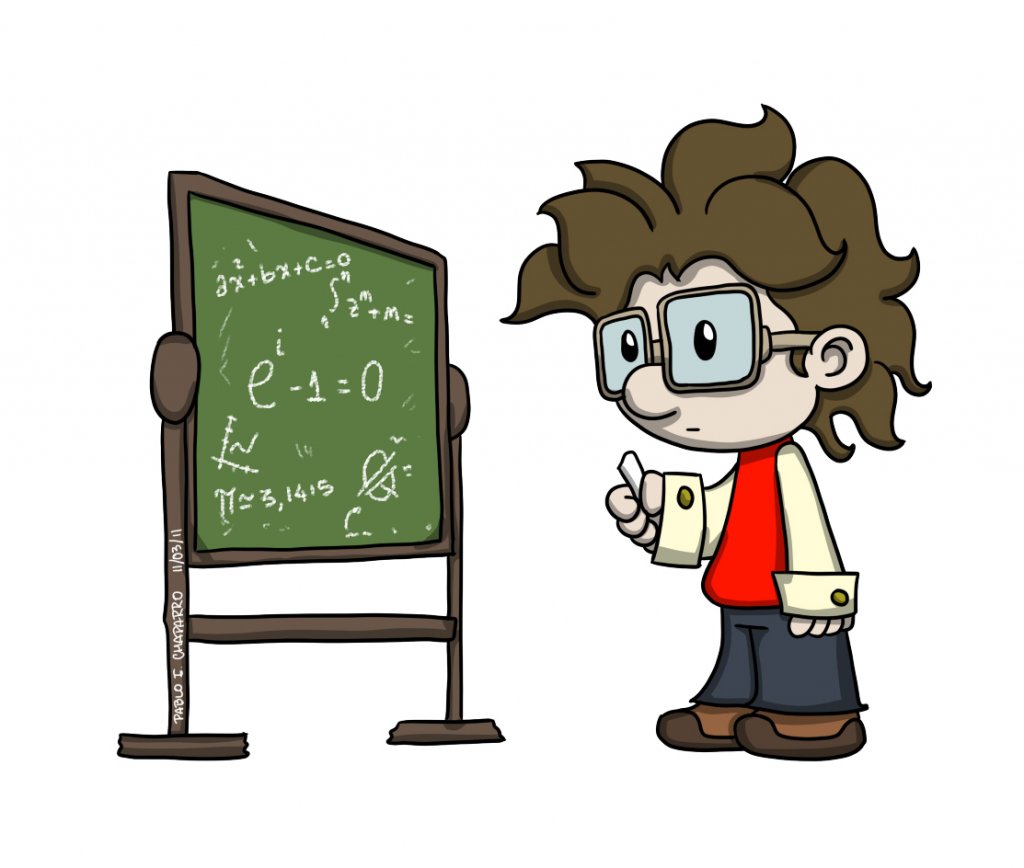 344- masala
3
(dm)
Yechish:
2
(dm²)
Javob:
348- masala
S = a∙b
b (eni)
a (bo‘yi)
YECHISH
S = a∙b
b (eni)
a (bo‘yi)
8
5
(dm)
8
(dm²)
5
Javob:
MUSTAQIL  BAJARISH  UCHUN  TOPSHIRIQLAR:
Darslikning 64- betidagi                      351-, 352-, 360-, 361- masalalarni yechish.
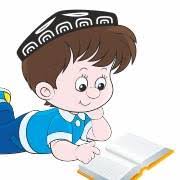